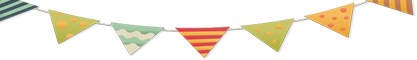 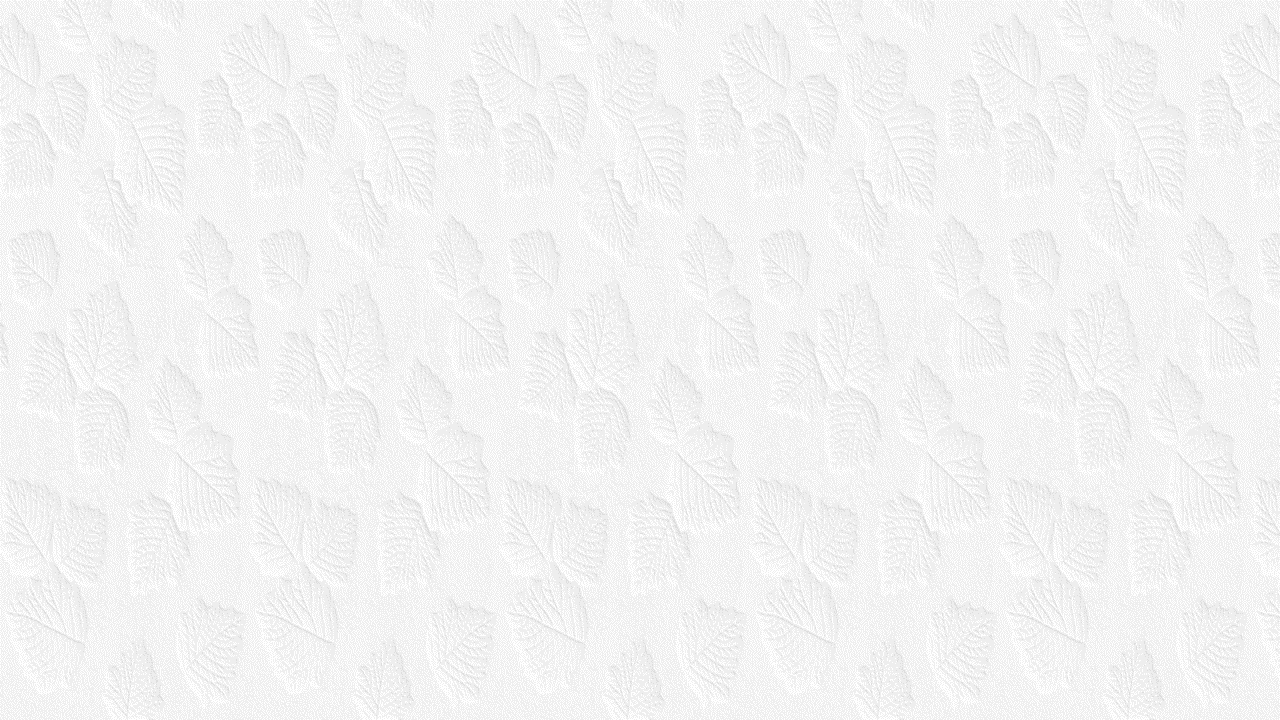 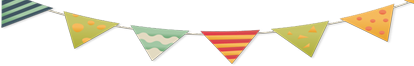 NGỮ VĂN 9
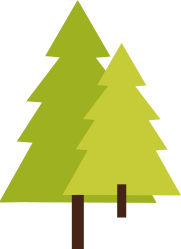 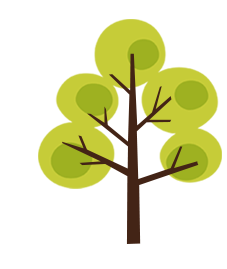 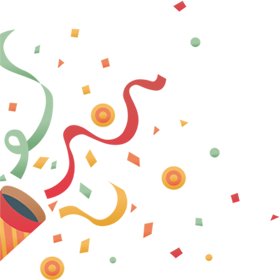 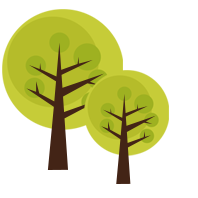 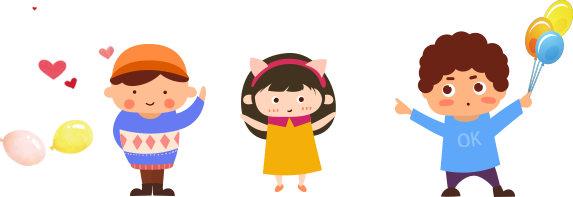 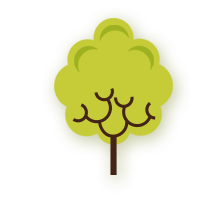 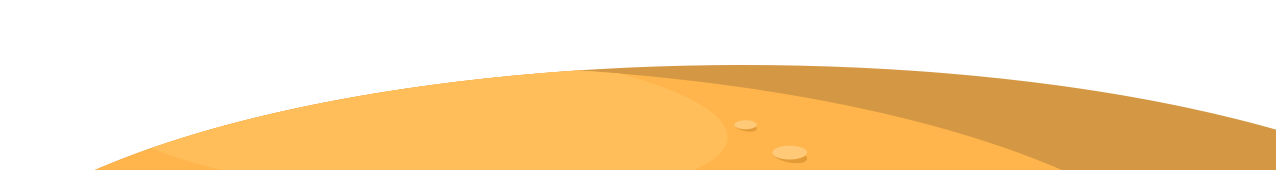 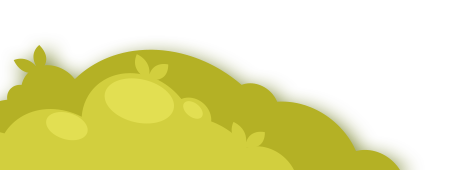 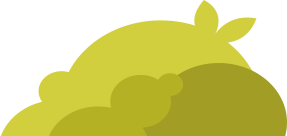 https://www.freeppt7.com
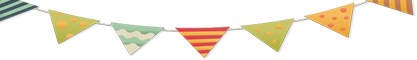 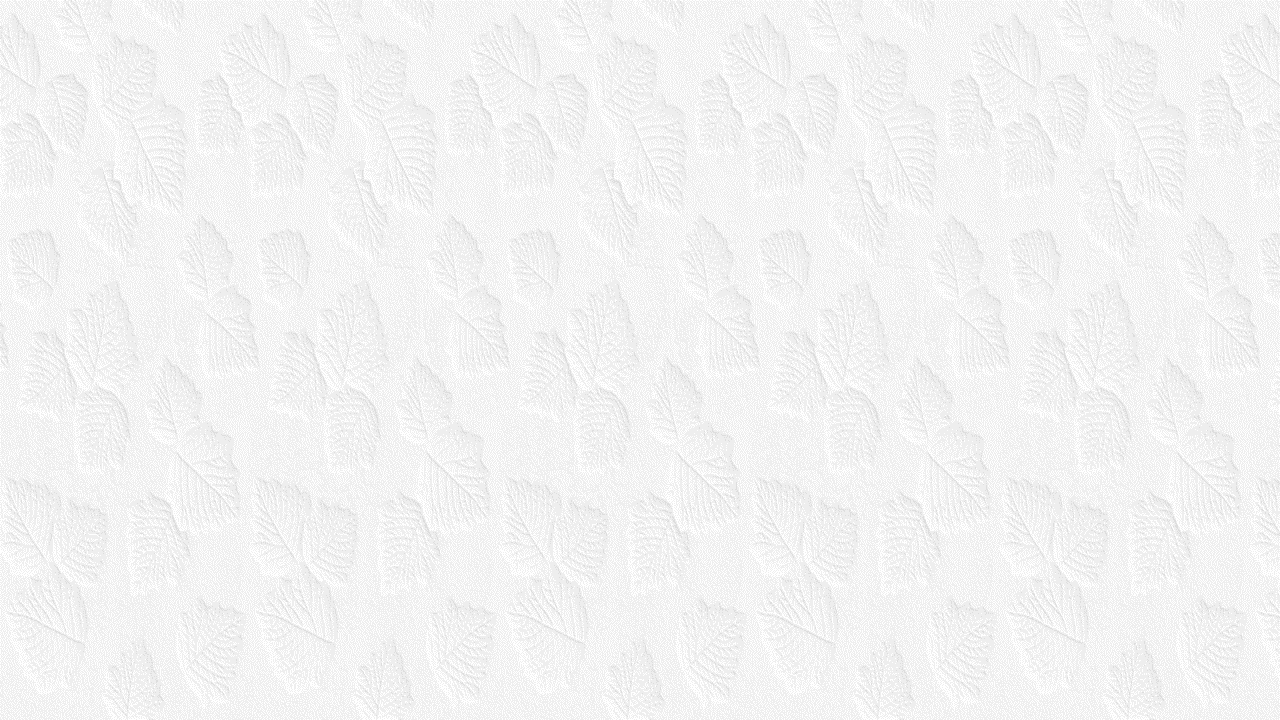 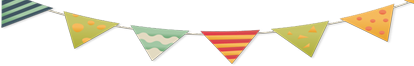 TIẾT 9,10,11: VIẾT- VIẾT BÀI VĂN NGHỊ LUẬN 
VỀ MỘT VẤN ĐỀ CẦN GIẢI QUYẾT 
(CON NGƯỜI TRONG MỐI QUAN HỆ VỚI TỰ NHIÊN)
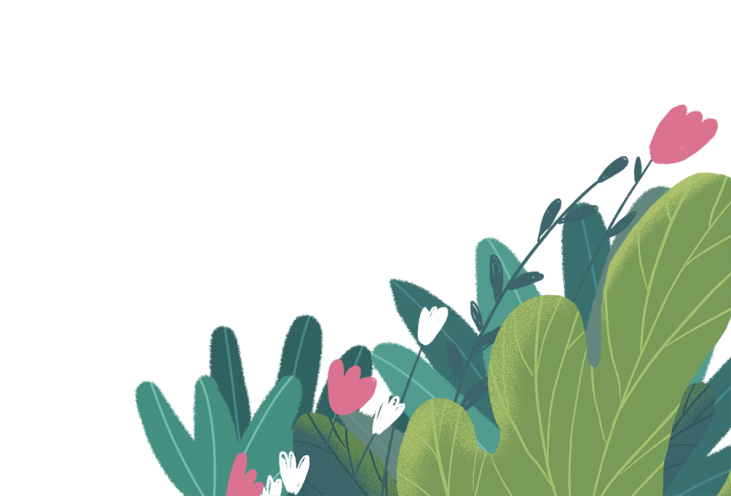 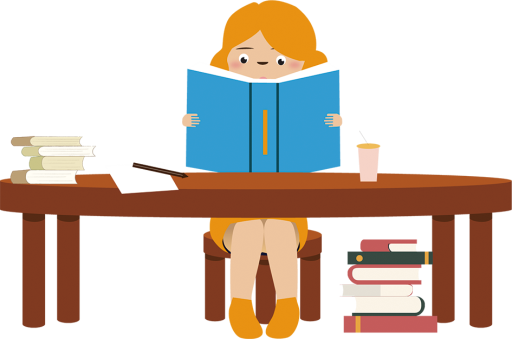 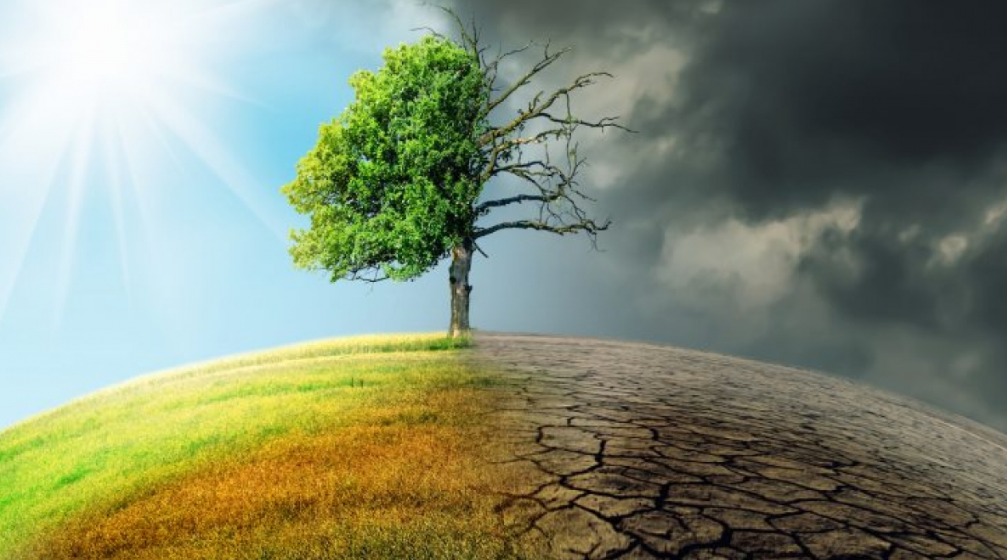 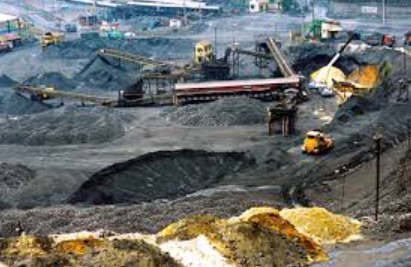 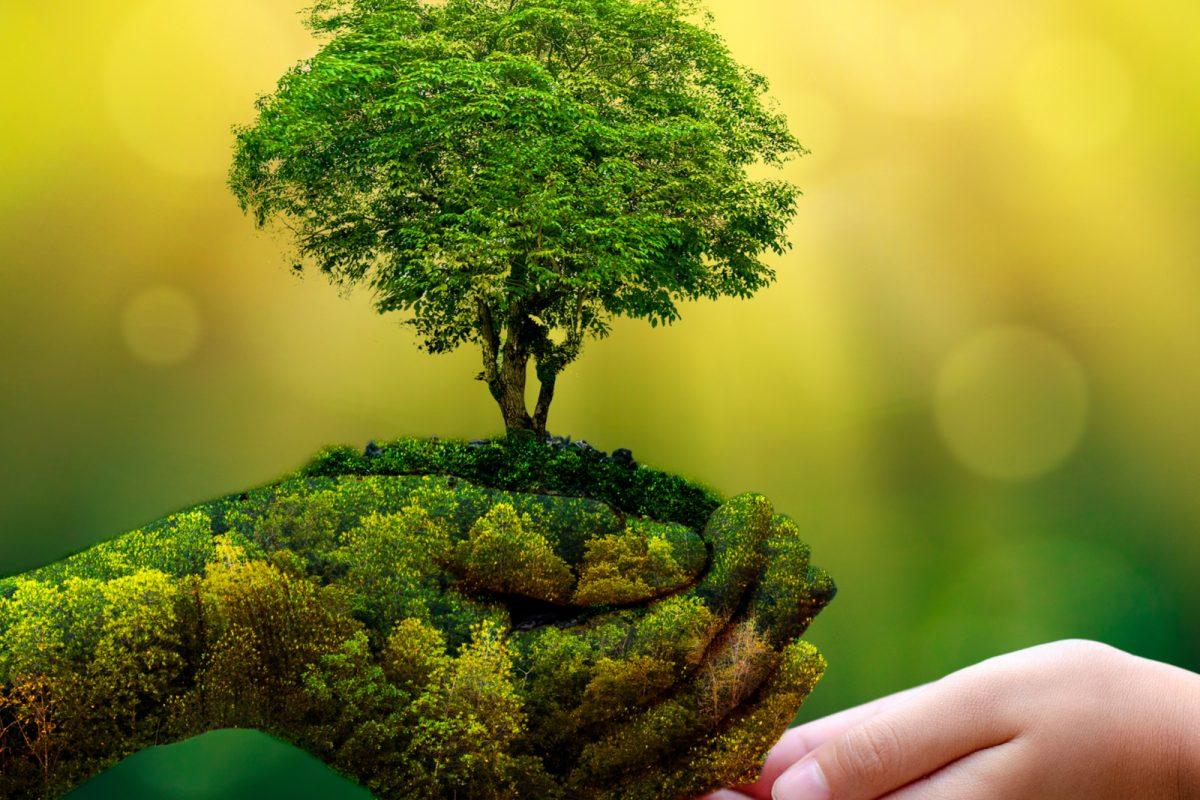 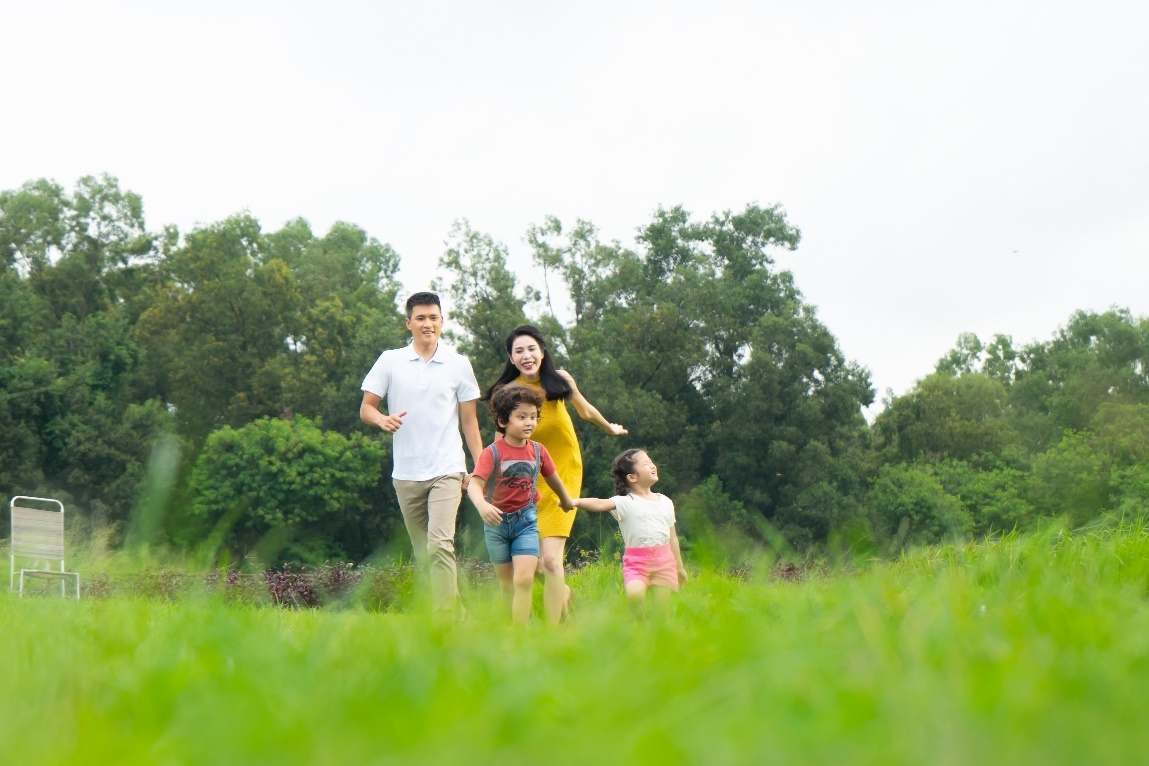 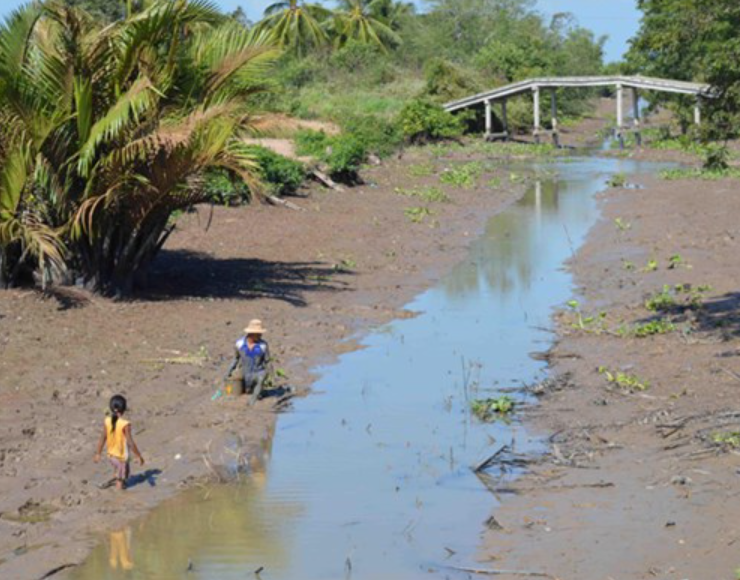 I. Tìm hiểu yêu cầu đối với bài văn nghị luận về một vấn đề cần giải quyết (con người trong mối quan hệ với tự nhiên)
Đọc thầm yêu cầu trong SGK (tr. 28)
? Bài văn nghị luận về một vấn đề cần giải quyết (con người trong mối quan hệ với tự nhiên) cần đáp ứng được những yêu cầu gì?
I. Tìm hiểu yêu cầu đối với bài văn nghị luận về một vấn đề cần giải quyết (con người trong mối quan hệ với tự nhiên) 
– Nêu được vấn đề thể hiện mối quan hệ giữa con người với tự nhiên để bàn luận. 
– Trình bày được mối quan hệ hai chiều giữa con người với tự nhiên (trong phạm vi vấn đề nghị luận), triển khai hệ thống luận điểm chặt chẽ, sử dụng lí lẽ sắc bén, bằng chứng xác thực và tiêu biểu. 
– Nêu được quan điểm trái chiều về vấn đề hoặc khía cạnh nào đó của vấn đề và phản bác một cách có cơ sở. 
– Đề xuất được giải pháp khả thi để giải quyết những bất ổn trong ứng xử của con người với tự nhiên.
II. Phân tích bài viết tham khảo
- Thực hiện cá nhân và nhóm cặp
- Đọc văn bản mẫu SGK và quan sát các thẻ câu hỏi theo dõi.
- Hoàn thành phiếu học tập số 1
- Thời gian: 5 phút
II. Phân tích bài viết tham khảo
II. Phân tích bài viết tham khảo
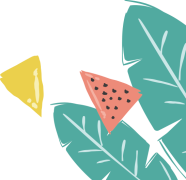 LUYỆN TẬP
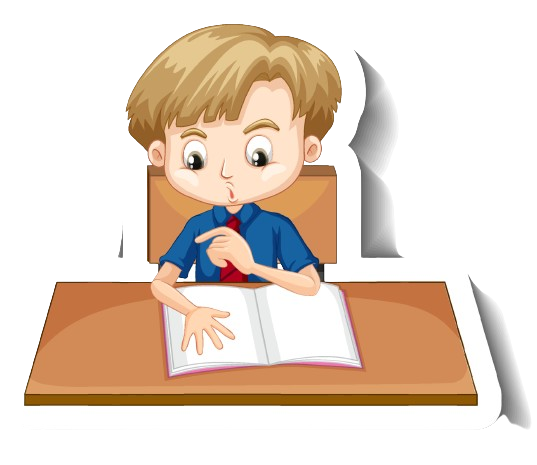 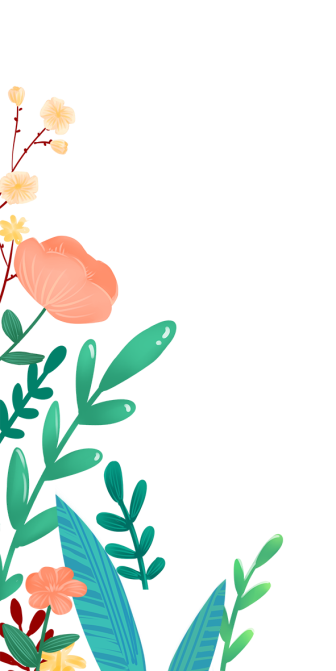 PPT模板 http://www.1ppt.com/moban/
III. Thực hành viết
Viết
Trước khi viết
Đọc lại và chỉnh sửa
Sau khi viết:
- Kiểm tra và chỉnh lại bài viết theo Bảng kiểm
Lưu ý khi viết:
- Bám sát dàn ý
- Triển khai hệ thống luận điểm chặt chẽ, sử dụng lí lẽ sắc bén, bằng chứng xác thực và tiêu biểu
- Đề xuất được giải pháp khả thi
Xác định được:
- Đề tài
- Tìm ý
- Lập dàn ý
III. Thực hành viết 
1. Trước khi viết 
a. Đề bài: Viết bài văn trình bày ý kiến của em về vấn đề tác động của biến đổi khí hậu đối với cuộc sống của con người.
b. Tìm ý
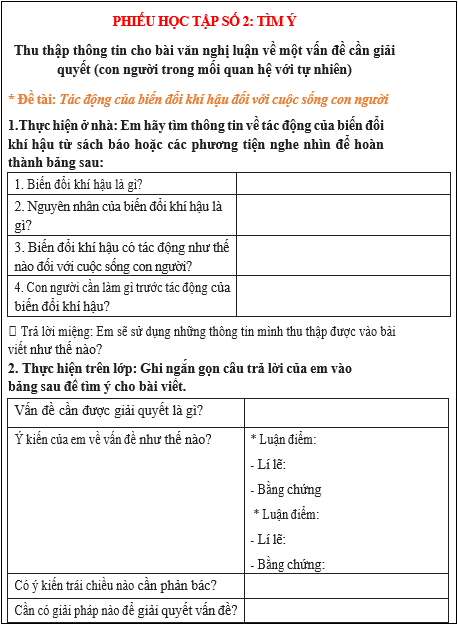 III. Thực hành viết 
1. Trước khi viết 
a. Đề bài: Viết bài văn trình bày ý kiến của em về vấn đề tác động của biến đổi khí hậu đối với cuộc sống của con người.
b. Tìm ý 
c. Lập dàn ý
III. Thực hành viết 
1. Trước khi viết 
a. Đề bài: Viết bài văn trình bày ý kiến của em về vấn đề tác động của biến đổi khí hậu đối với cuộc sống của con người.
b. Tìm ý 
c. Lập dàn ý
Mở bài: Giới thiệu vấn đề (tác động của biến đổi khí hậu đối với cuộc sống của con người)
Thân bài:
+ Luận điểm 1: Giải thích hiện tượng biến đổi khí hậu và nguyên nhân (Biến đổi khí hậu là sự thay đổi của hệ thống khí hậu (sinh quyển, khí quyển, thuỷ quyển, thạch quyển) trong hiện tại và tương lai do tác động chủ yếu của con người; nguyên nhân do tác động của con người vào môi trường tự nhiên và sự thay đổi trong nội tại của tự nhiên).
+ Luận điểm 2: Thực trạng một số tác động của biến đổi khí hậu (Trái Đất nóng lên, mực nước biển dâng, các hệ sinh thái bị phá huỷ, thiên tai, dịch bệnh, nghèo đói, di cư,... tất cả đều nguy hiểm đến sự sống còn của hàng triệu người trên Trái Đất).
+ Nêu ý kiến trái chiều: phủ nhận biến đổi khí hậu hoặc giảm nhẹ mức độ nghiêm trọng của biến đổi khí hậu và cho rằng các nỗ lực của con người để giảm thiểu biến đổi khí hậu có thể là không cần thiết hoặc thậm chí vô ích.
+ Luận điểm 3: Giải pháp (hành động của các quốc gia và mỗi người).
Kết bài: Khẳng định tầm quan trọng của việc nhận thức đúng và có giải pháp hiệu quả để ứng phó với tác động của biến đổi khí hậu.
III. Thực hành viết 
1. Trước khi viết 
a. Đề bài: Viết bài văn trình bày ý kiến của em về vấn đề tác động của biến đổi khí hậu đối với cuộc sống của con người.
b. Tìm ý 
c. Lập dàn ý
2. Viết
Lưu ý khi viết:
- Bám sát dàn ý
- Triển khai hệ thống luận điểm chặt chẽ, sử dụng lí lẽ sắc bén, bằng chứng xác thực và tiêu biểu
- Đề xuất được giải pháp khả thi
III. Thực hành viết 
1. Trước khi viết 
a. Đề bài: Viết bài văn trình bày ý kiến của em về vấn đề tác động của biến đổi khí hậu đối với cuộc sống của con người.
b. Tìm ý 
c. Lập dàn ý
2. Viết
Lưu ý khi viết:
- Bám sát dàn ý
- Triển khai hệ thống luận điểm chặt chẽ, sử dụng lí lẽ sắc bén, bằng chứng xác thực và tiêu biểu
- Đề xuất được giải pháp khả thi
3. Đọc lại và chỉnh sửa
Bảng kiểm: Kĩ năng viết bài văn nghị luận về một vấn đề cần giải quyết
IV/ VẬN DỤNG
Bài tập 1: Lập dàn ý cho đề bài Tình trạng thiếu nguồn nước sạch trong cuộc sống của con người hiện nay
I/ Mở bài
-  Giới thiệu vấn đề:
Tầm quan trọng của nước sạch đối với cuộc sống con người.
Thực trạng thiếu nước sạch đang trở thành một vấn đề nghiêm trọng trên toàn cầu.
II. Thân bài
Thực trạng về tình trạng thiếu nước sạch:
Nêu số liệu và ví dụ cụ thể về tình trạng thiếu nước sạch ở các khu vực trên thế giới, đặc biệt là ở các nước đang phát triển.
Ảnh hưởng của biến đổi khí hậu, ô nhiễm môi trường, và sự phát triển công nghiệp đến nguồn nước sạch.
Nguyên nhân dẫn đến thiếu nước sạch:
Ô nhiễm môi trường nước: Do hoạt động công nghiệp, nông nghiệp và sinh hoạt.
Sự gia tăng dân số: Tăng nhu cầu sử dụng nước trong sinh hoạt, sản xuất.
Biến đổi khí hậu: Gây ra hạn hán, lũ lụt, làm giảm lượng nước sạch có sẵn.
Quản lý tài nguyên nước kém: Hệ thống cấp thoát nước lỗi thời, quản lý tài nguyên nước không hiệu quả.
3.  Hậu quả của tình trạng thiếu nước sạch:
Đối với sức khỏe con người: Gây ra các bệnh tật liên quan đến nước như tiêu chảy, tả, viêm ruột.
Đối với phát triển kinh tế: Ảnh hưởng đến nông nghiệp, công nghiệp, làm tăng chi phí sinh hoạt.
Đối với môi trường: Suy thoái hệ sinh thái, giảm đa dạng sinh học.
I
Giải pháp khắc phục tình trạng thiếu nước sạch:
 Nâng cao nhận thức: Giáo dục cộng đồng về tầm quan trọng của nước sạch và cách bảo vệ nguồn nước.
 Cải thiện hệ thống quản lý nước: Xây dựng hệ thống cấp nước hiện đại, hiệu quả.
 Phát triển công nghệ xử lý nước: Đầu tư vào công nghệ lọc nước, tái chế nước.
 Hợp tác quốc tế: Chia sẻ kinh nghiệm, công nghệ giữa các quốc gia để giải quyết vấn đề nguồn nước.
III. Kết bài
 Khẳng định lại tầm quan trọng của nước sạch:
 Nhấn mạnh rằng nước sạch là nguồn tài nguyên quý giá cần được bảo vệ và sử dụng bền vững.
 Kêu gọi hành động:
 Kêu gọi sự chung tay của mọi người, từ cá nhân đến chính phủ và các tổ chức quốc tế, trong việc bảo vệ nguồn nước sạch.
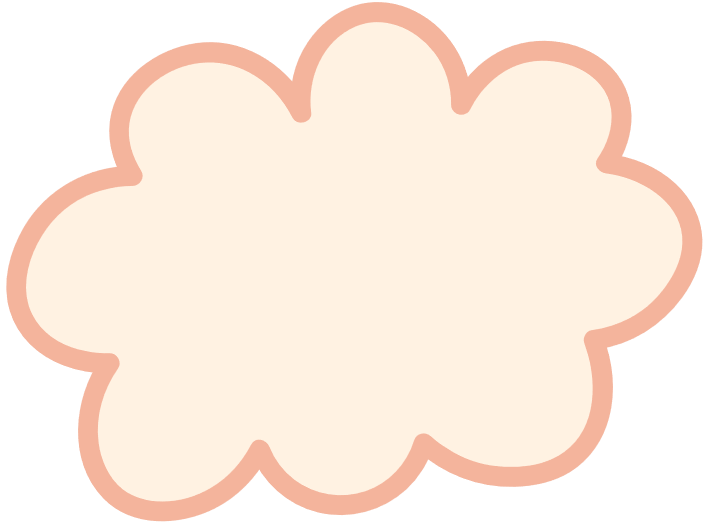 Xin chào
và hẹn gặp lại!
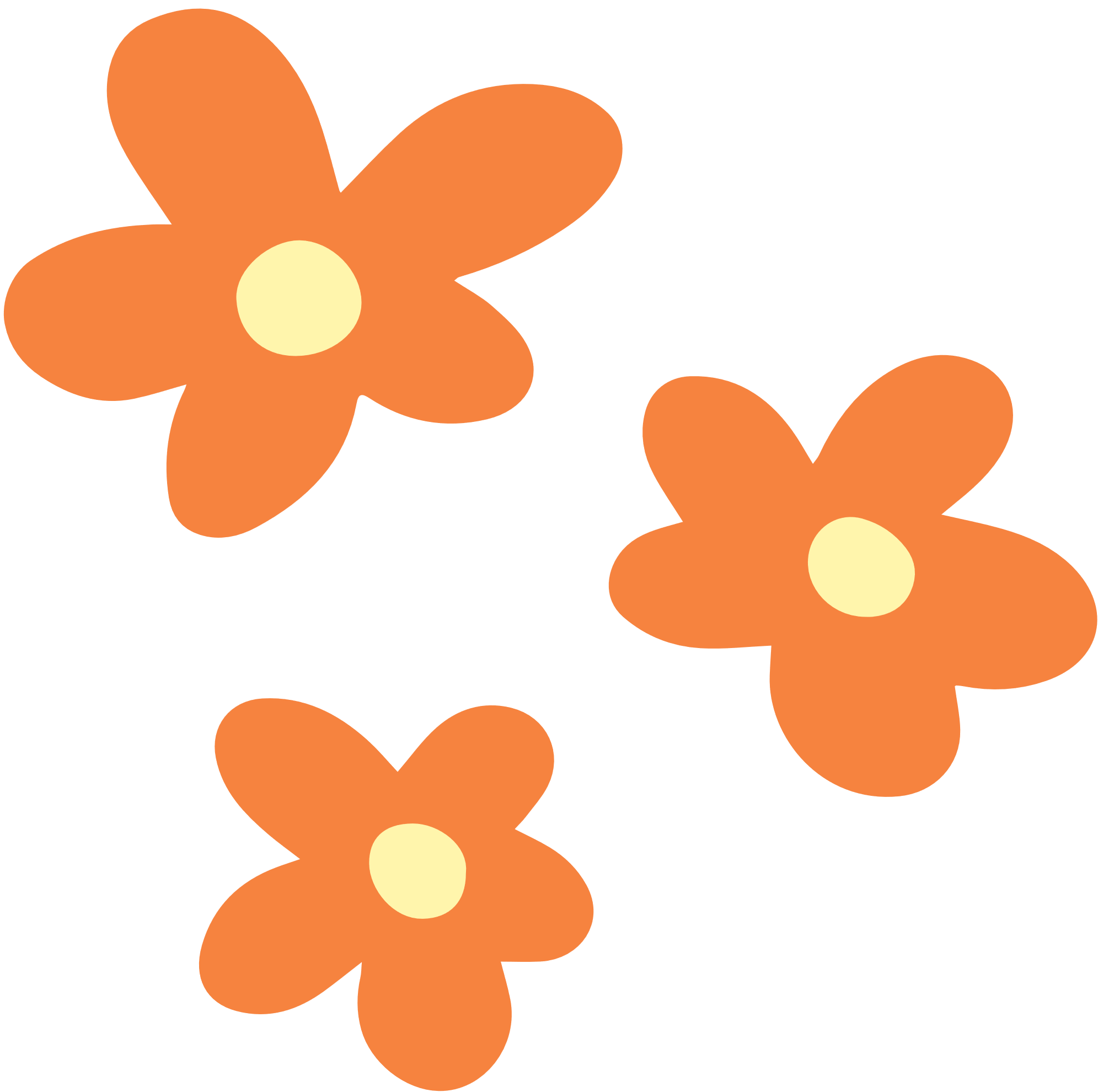